Сибирское управление Федеральной службы по экологическому, технологическому и атомному надзору
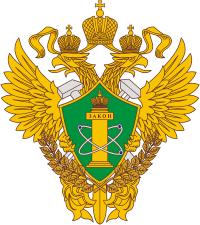 «О правоприменительной практике 
Сибирского управления
Федеральной службы по экологическому, технологическому и атомному надзору
за 6 месяцев 2019 года»
Доклад 
заместителя руководителя Сибирского управления Ростехнадзора

Плешивцева Андрея Александровича
Новосибирск
27 июня 2019 год
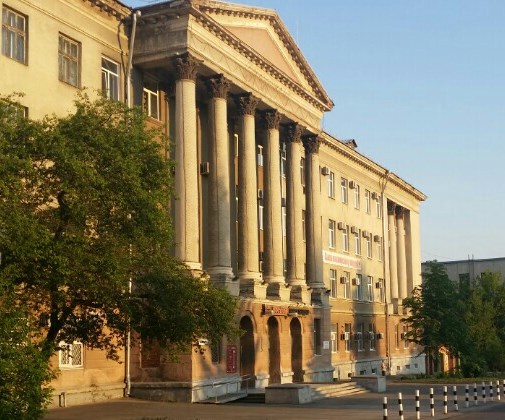 По состоянию на 01 июля 2019 г. Сибирскому управлению Ростехнадзора поднадзорно:
●   3852 организаций, осуществляющих деятельность в области промышленной безопасности;

●   10656 опасных производственных объектов;

●   29 тепловых электростанций;

●   120 электросетевых организаций;

●   36 теплосетевых организаций;

●   более 313 тысяч километров линий электропередач;

●   около 8 тысяч котельных;

●   свыше 15 тысяч километров тепловых сетей;

●   345 объектов капитального строительства;

●   18 тыс. км магистральных трубопроводов.
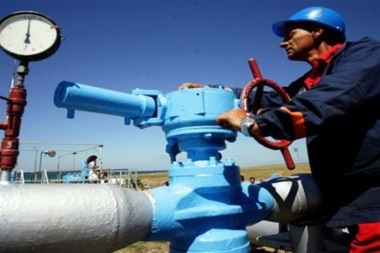 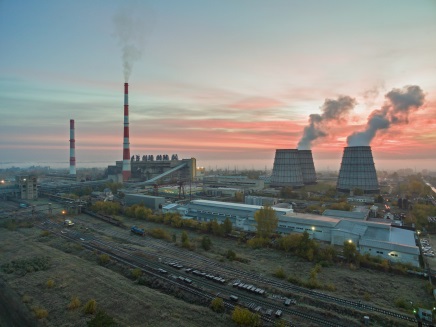 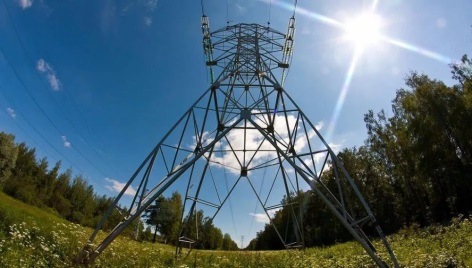 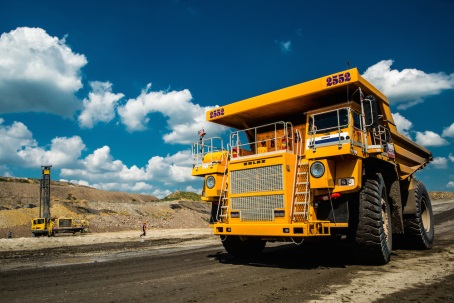 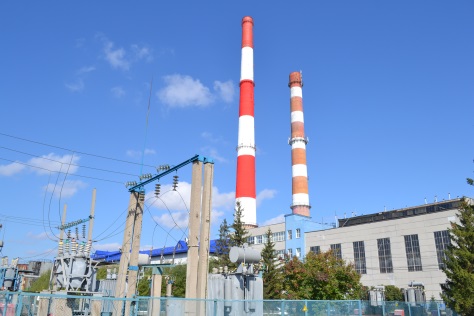 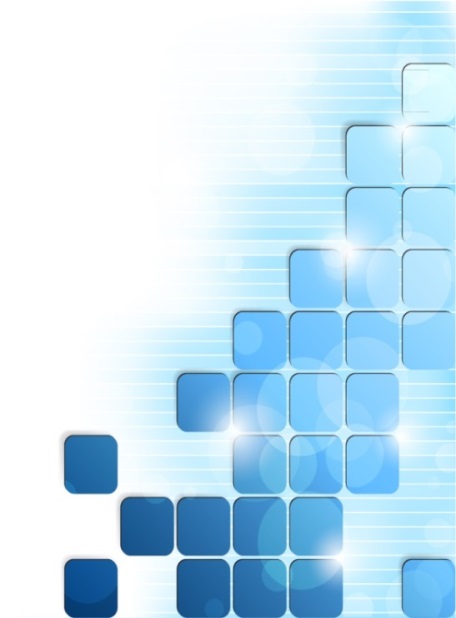 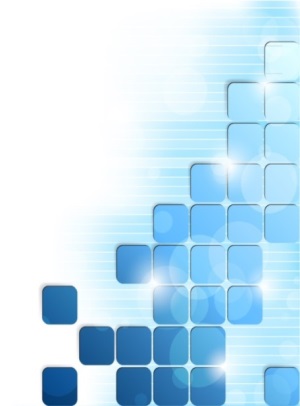 Об основных показателях работы надзоров 
Сибирского управления Ростехнадзора 
за 6 месяцев 2019 г.
А в а р и й н о с т ь
Т р а в м а т и з м
Аварии, допущенные на объектах поднадзорных Сибирскому управлению Ростехнадзора
1
10 февраля 2019 г. в ООО «Обогатительная фабрика «Коксовая»                            
(г. Прокопьевск) произошло возгорание галереи ленточного конвейера  с последующим переходом открытого огня на другую галерею ленточного конвейера. В результате воздействия высоких температур галереи ленточных конвейеров деформировались и разрушились. Пострадавших нет.
2
01 марта 2019 г. в ООО «Сибсвязьстрой» 
(г. Омск) при выгрузке груза из кузова автомобиля при помощи крана-манипулятора произошло разрушение узла крепления опорно-поворотного устройства крана, отрыв стрелы и падение ее на строительную площадку, машинист крана получил тяжелые травмы.
3
26 июня 2019 г. (передано 02.07.2019 г.) в АО «ТГК-11» 
(г. Омск) в структурном подразделении «ТЭЦ-4» при обходе оборудования котельного цеха площадки котельного мазутного топлива был обнаружен выход мазута из под тепловой изоляции мазутного бака в зону защитного оборудования. Количество розлива мазута составило около 18 т. Пострадавших нет.
Основные причины аварий:
нарушение технологии производства работ;

не соблюдение проектной документации, которая прошла, все необходимые согласования и получила экспертные оценки, а также утверждена первыми руководителями предприятий;

не должный уровень производственного контроля.
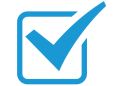 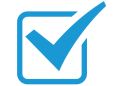 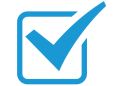 Нарушения, допускаемые при производстве работ, которые приводят в итоге к авариям и несчастным случаям, характерны для большинства предприятий.
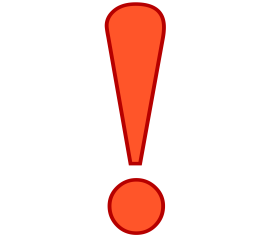 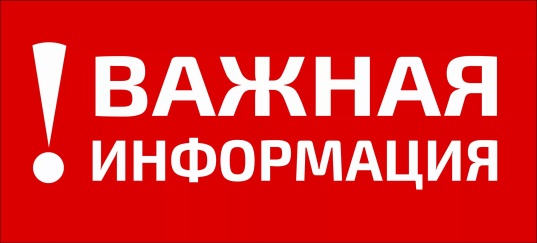 За нарушение собственниками или иными законными владельцами тепловых электростанций, производящих электрическую и (или) тепловую энергию для потребителей, и котельных, производящих тепловую энергию для потребителей, их должностными лицами нормативов запасов топлива, порядка создания и использования тепловыми электростанциями и котельными запасов топлива
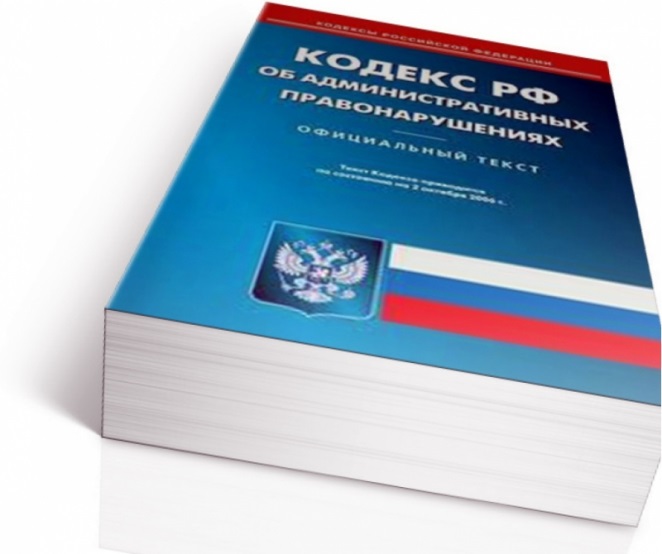 Ответственность по ст. 9.17:
- на должностных лиц в размере от  30 до 50 тыс. руб. или дисквалификацию на срок от 18 мес.             до 3 лет
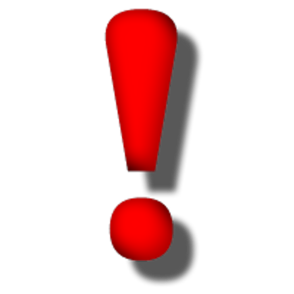 - на юридических лиц - в размере стоимости предмета административного правонарушения на момент окончания или пресечения административного правонарушения.
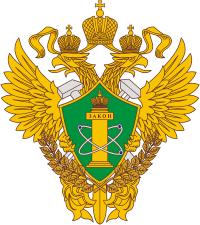 Сибирское управление Федеральной службы по экологическому, технологическому и атомному надзору
В Сибирском управлении Ростехнадзора постоянно ведется работа по выявлению и пресечению выдачи заключений экспертиз промышленной безопасности, с нарушениями требований федерального законодательства в области промышленной безопасности.
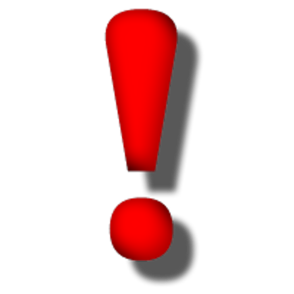 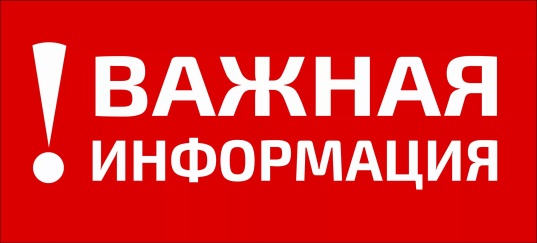 За нарушение порядка введения полного и частичного ограничения режима потребления электрической и тепловой энергии, правил ограничения подачи или поставки и отбора газа и правонарушения в части порядка предоставления обеспечения исполнения обязательств по оплате электрической / тепловой энергии и газа, сопряженные с неисполнением обязательств по их оплате.
Ответственность по ст. 9.22 и 14.61
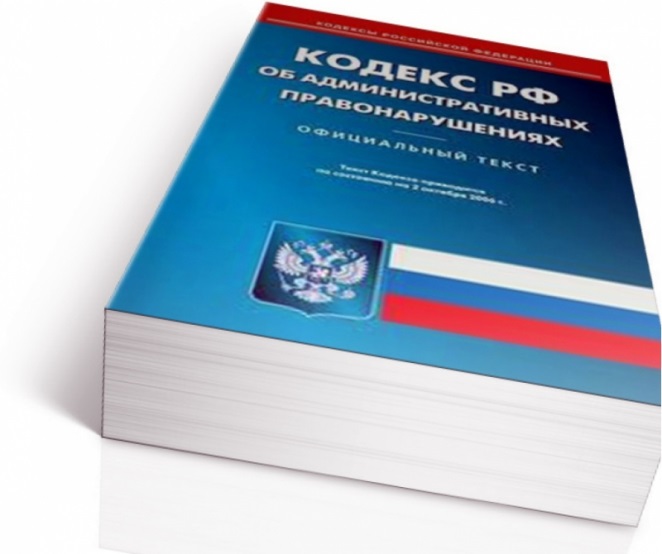 Сибирским управлением Ростехнадзора
  
за 8 месяцев  2019 года к административной ответственности в виде штрафа привлечено 106  юридических и должностных лиц 
на общую сумму более 5 миллионов рублей
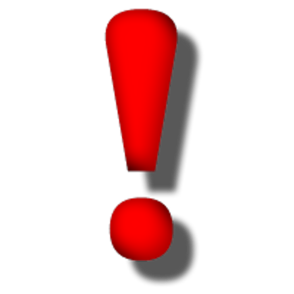 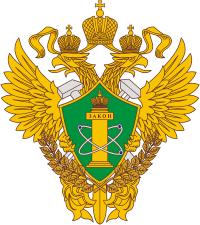 Доклад окончен.Благодарю за внимание!